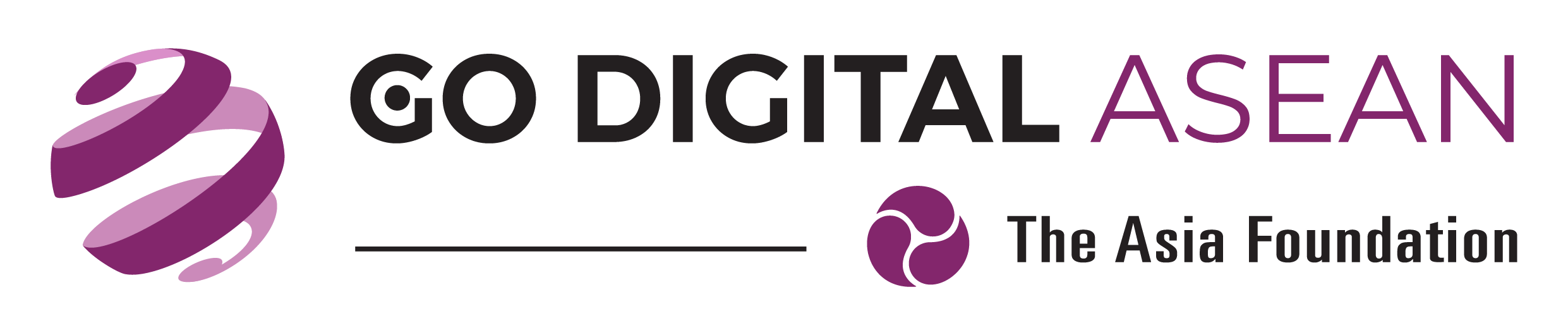 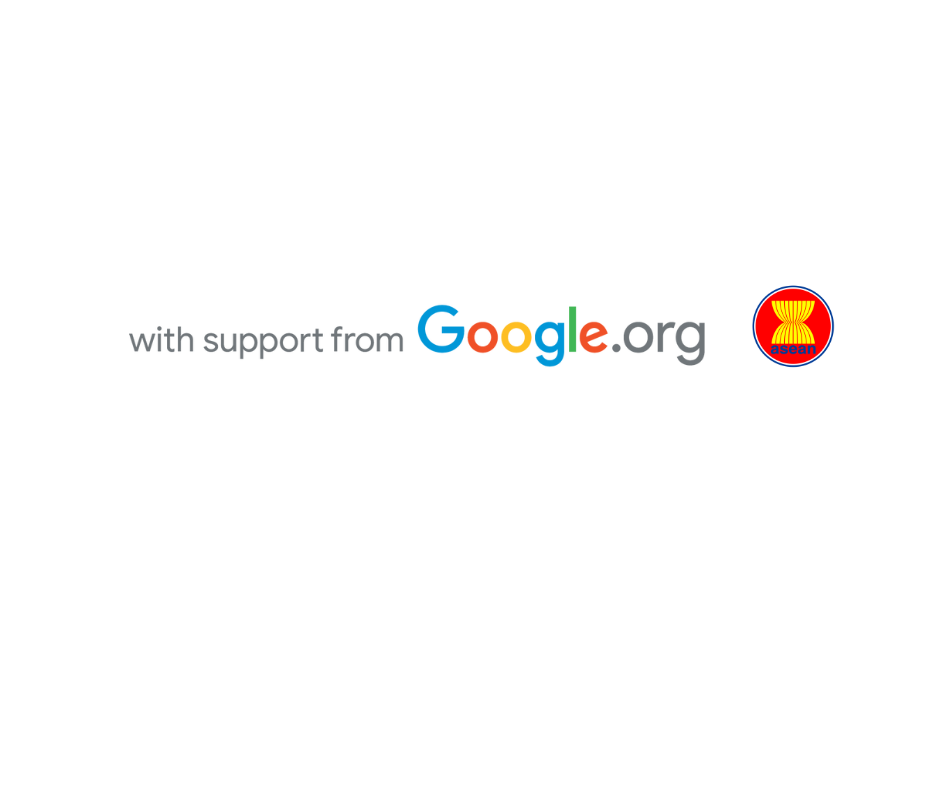 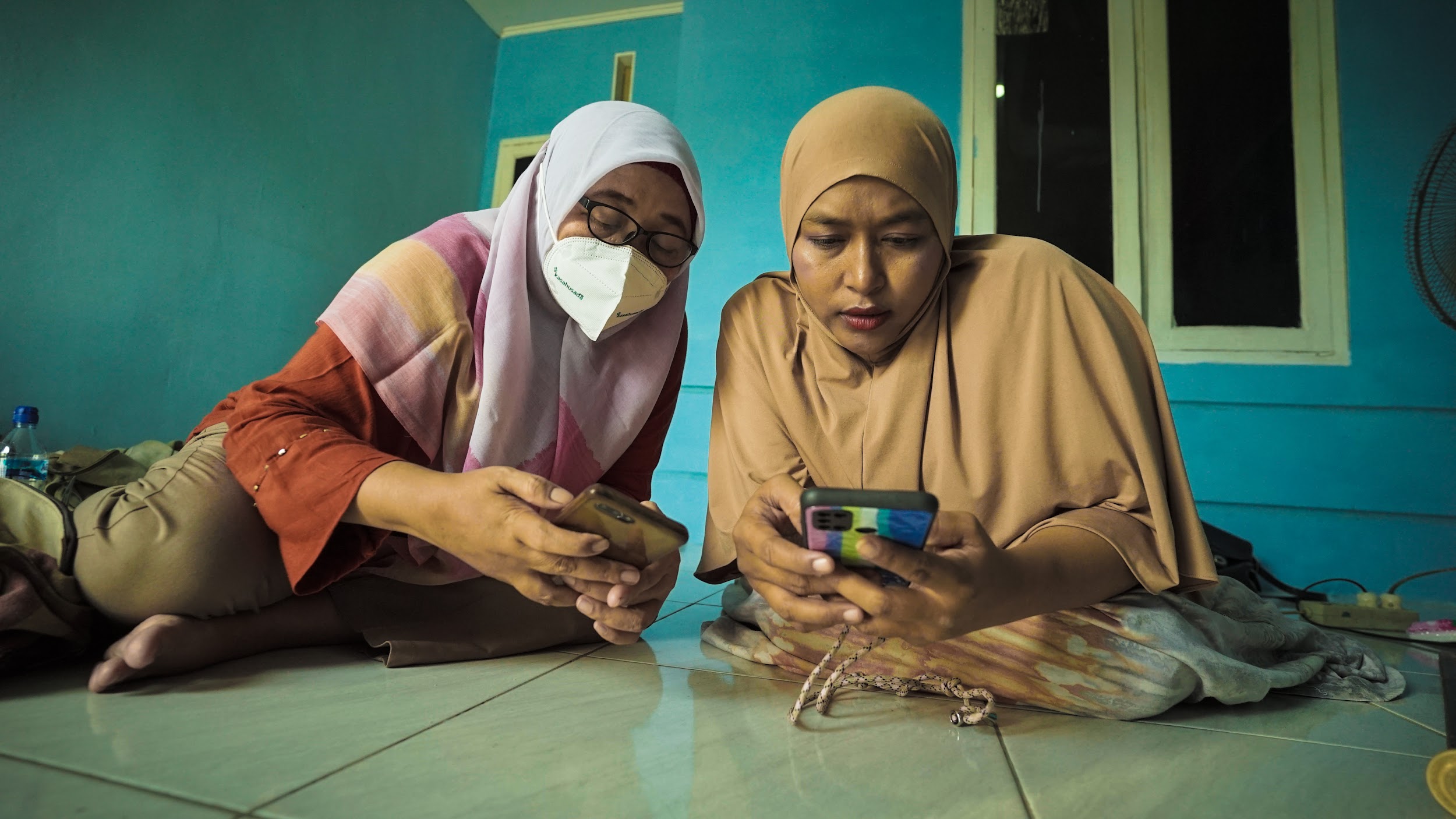 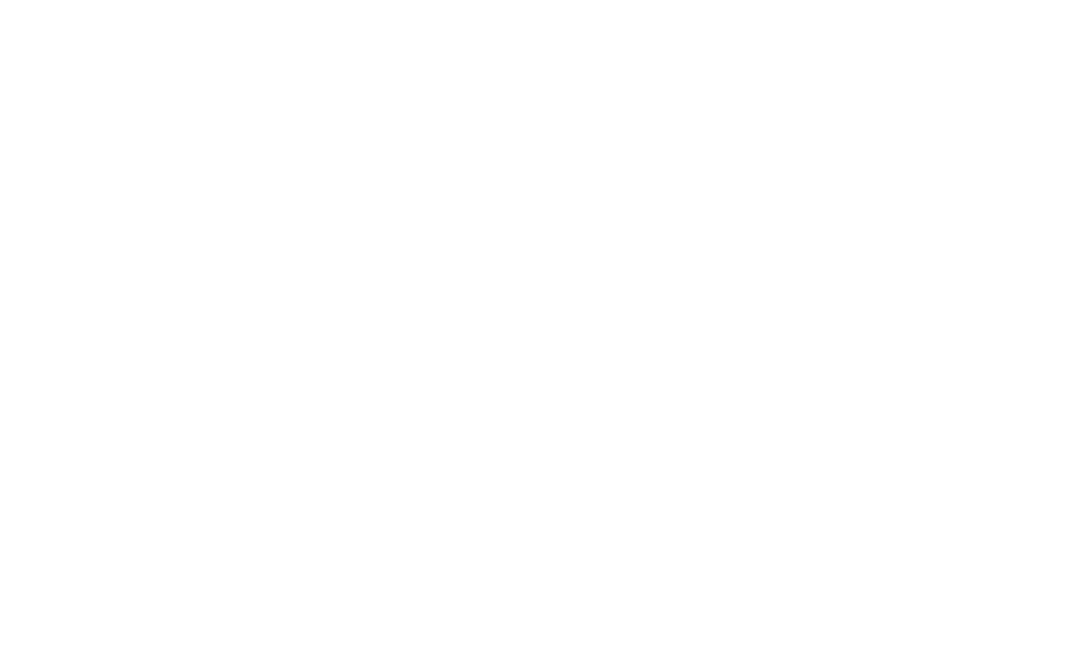 [TITLE HERE]
Literasi Kewangan disampaikan oleh BR-LIFE AIA
COURSE OBJECTIVE
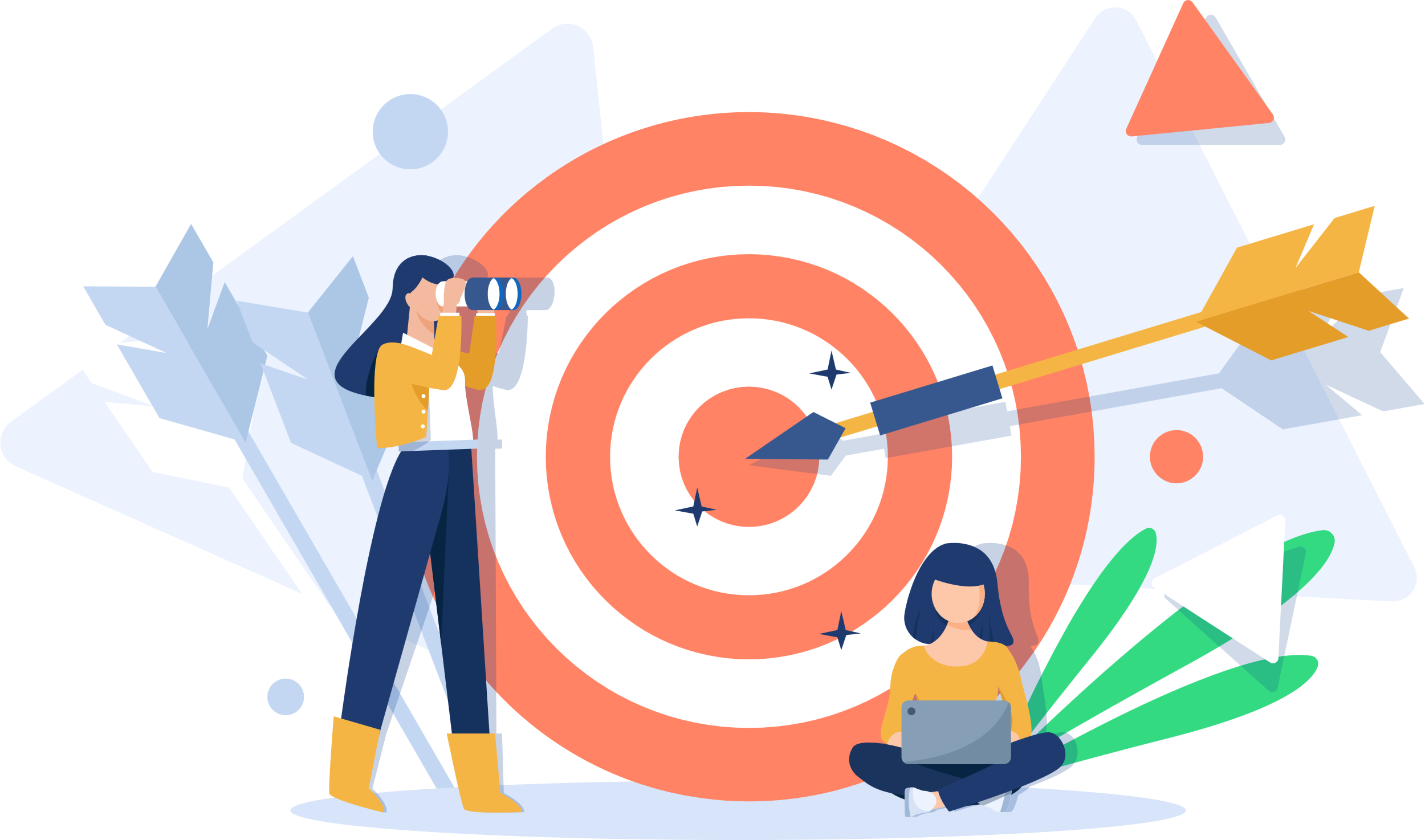 Memahami literasi kewangan dan kewangan peribadi anda sebelum memulakan perniagaan (memahami kedudukan dan kesihatan kewangan anda).
Membantu anda membuat keputusan kewangan yang lebih baik.
Menolong anda memahami penggunaan teknologi dan memahami kepentingan digital untuk perniagaan.
KANDUNGAN KURSUS
BAHAGIAN 2:
Memulakan Perniagaan Anda
BAHAGIAN 1:
Memahami Kesihatan Kewangan Anda
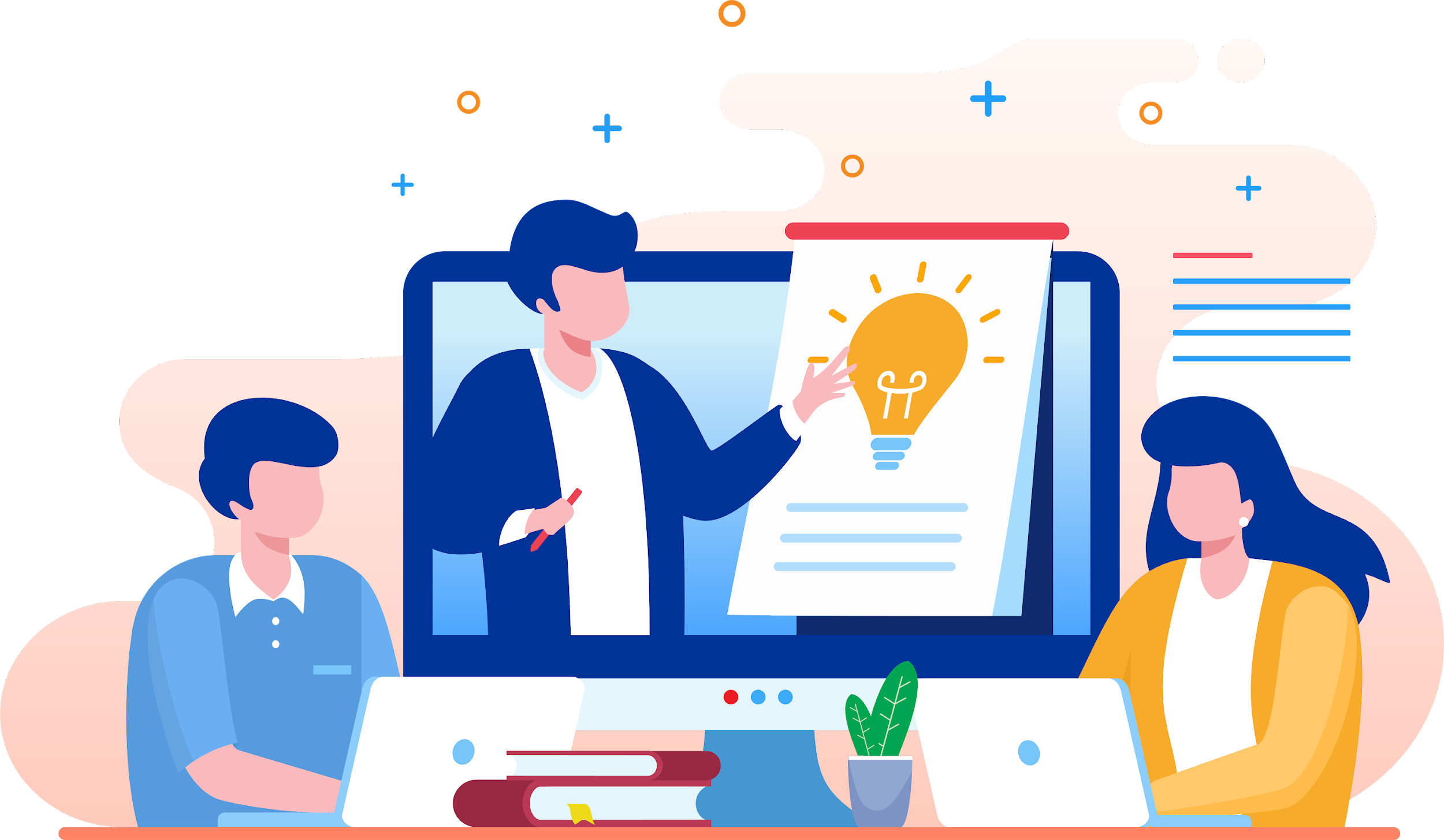 BAHAGIAN 1
MEMAHAMI KESIHATAN KEWANGAN ANDA
RANGKA MODUL
1. KESIHATAN
KEWANGAN (FHC)
3. SIMPANAN
2. BAJET
Pemeriksaan Kesihatan Kewangan (FHC)
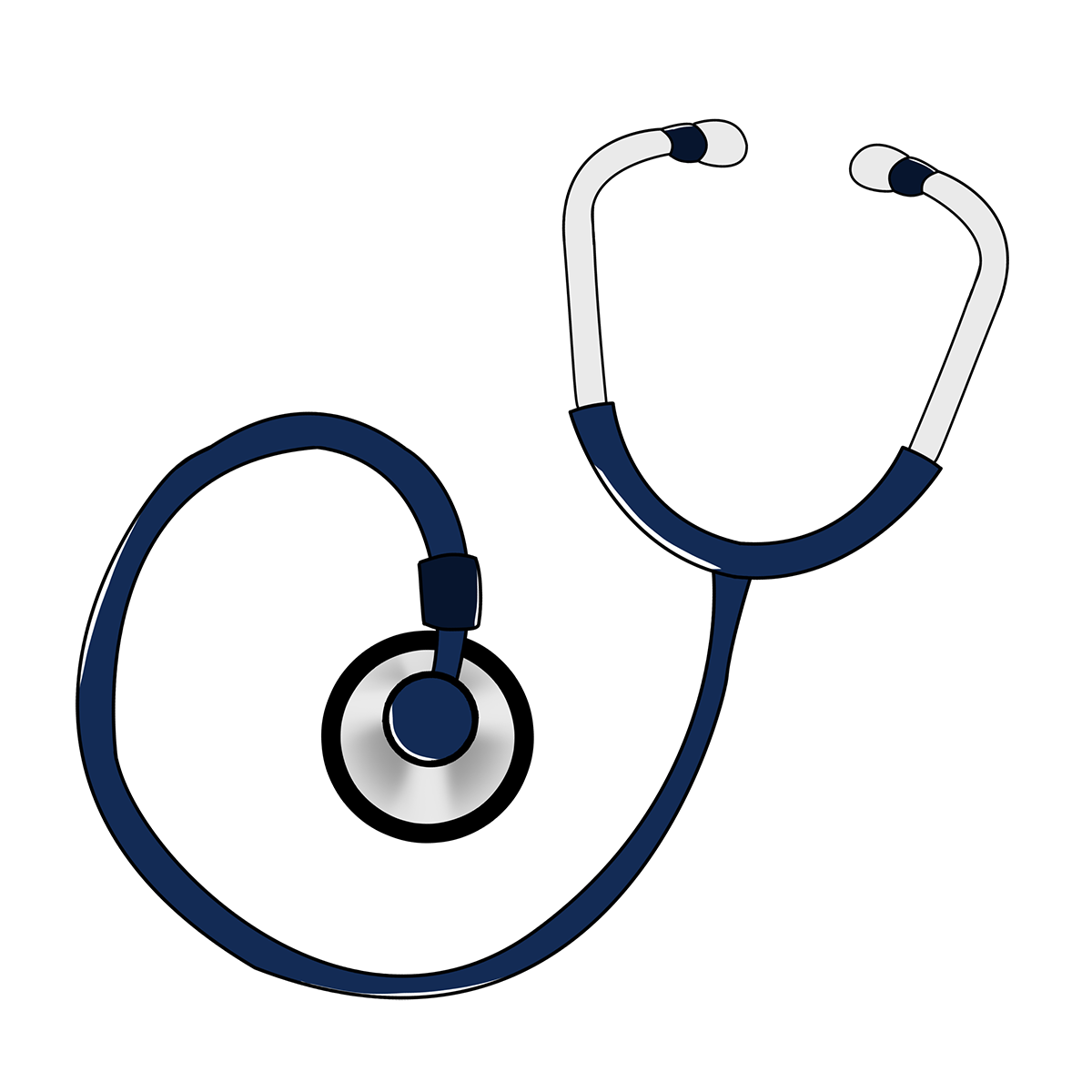 Definasi
Pemeriksaan kesihatan kewangan adalah cara untuk menilai sejauh mana individu atau organisasi berada dalam keadaan kewangan. Ia melibatkan pemerhatian pengurusan wang, pendapatan, perbelanjaan, simpanan, pelaburan, hutang, dan tabiat kewangan keseluruhan untuk memahami keadaan kewangan keseluruhan mereka.
Kelebihan
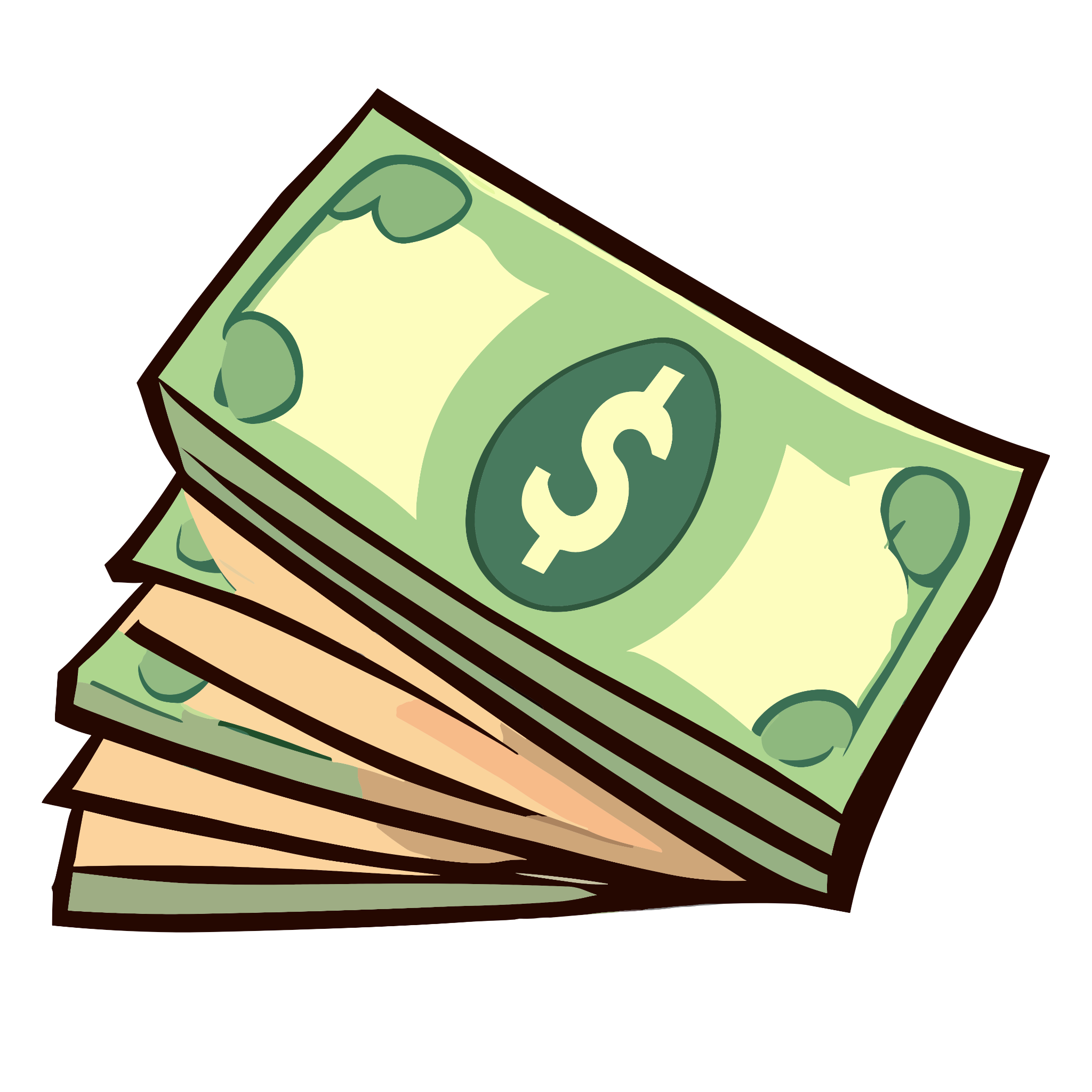 Pemeriksaan kesihatan kewangan secara berkala adalah penting untuk individu dan perniagaan. Ia membantu mengenal pasti bidang yang memerlukan perhatian, mencegah krisis kewangan, dan membolehkan penyesuaian kepada rancangan kewangan mengikut perubahan keadaan.
[Speaker Notes: financial advisors or planners, often assist individuals or organizations in conducting comprehensive financial health checks.]
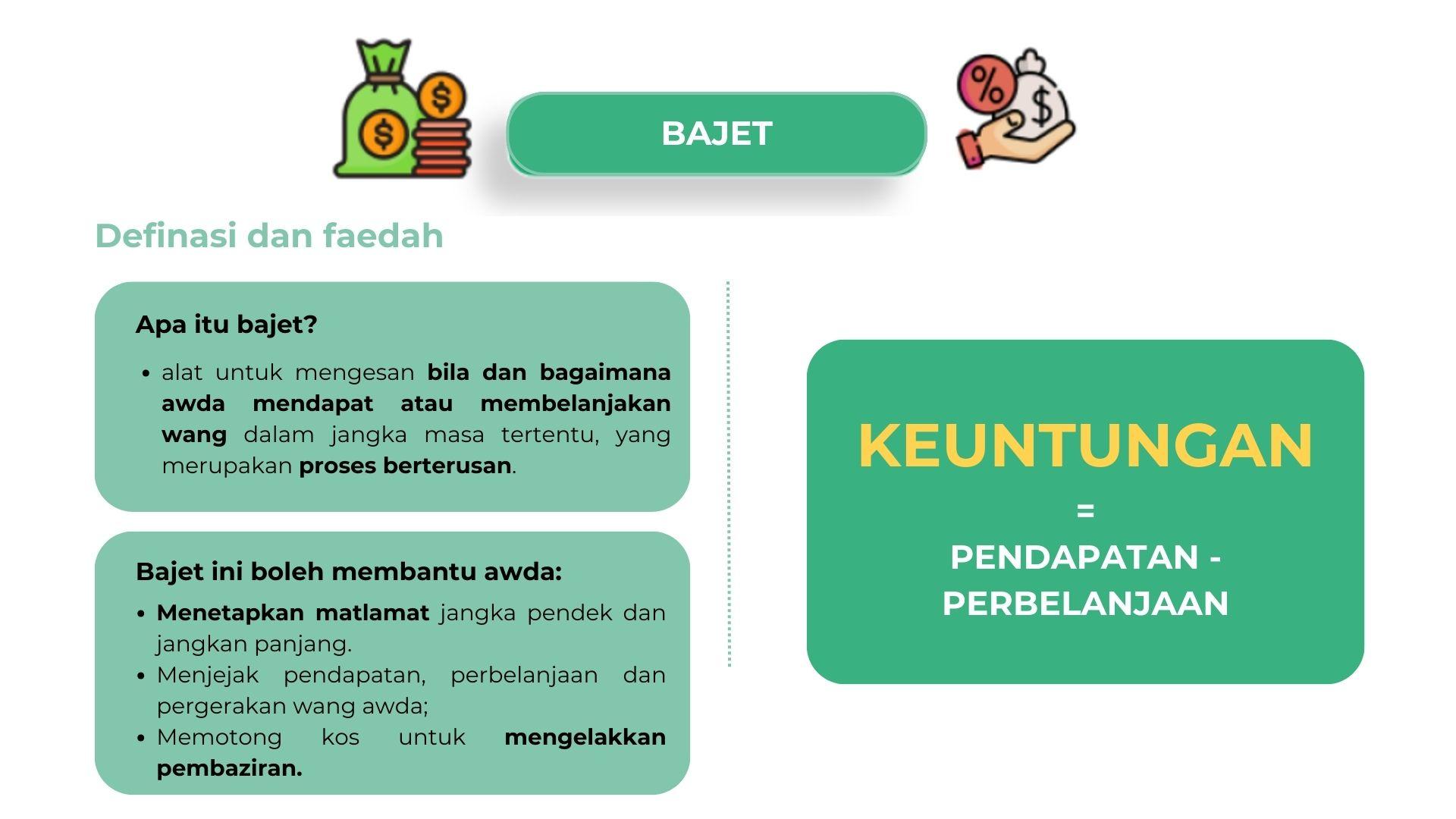 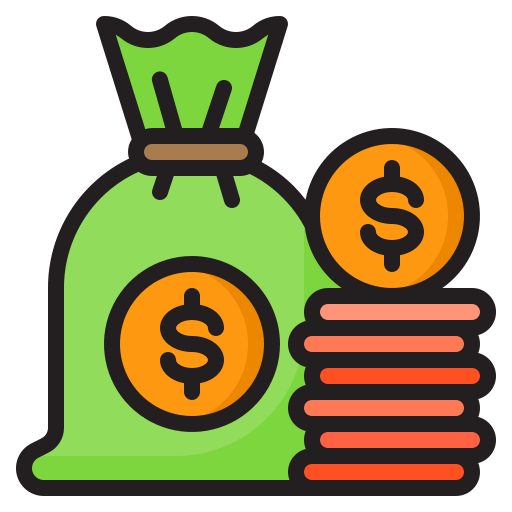 [Speaker Notes: What is a budget and why is it important?
A budget is a tool to track when and how you earn or spend money over a period of time. Creating a budget is an important pillar of your overall success. It allows you to oversee and better understand whether your business has enough revenue (incoming money) to pay its expenses. Using a budget can help you make more fast and accurate financial decisions.
For example, if you know how much money you earned and spent every week for the last several months, you’ll know how much you can afford to spend if you want to hire a new employee.
Budgeting is an ongoing process rather than a one-time exercise because your business revenue and expenses could change at any time. Revisit and rework your budget monthly, quarterly or after changes to your business, such as big expenses, occur. This will help you stay on track to achieve your goals.

A budget can help you:
Set short- and long-term goals for business growth
Track revenue, expenses and cash flow
Trim costs to avoid overspending 
Revenue 
The actual amount of money received through business activities, including selling products, investments, interest on savings, dividends and other sources.
Expenses 
All costs associated with running a business, including direct costs (materials or supplies), recurring expenses (rent or electricity), long-term assets that will help your business for years, but are harder to sell (buildings or equipment), and financial expenses, such as loan or interest payments. Expenses can be categorized in two groups:
Fixed expenses, which stay the same from month to month, such as rent, salaries, insurance and accounting services.
Flexible expenses, which change from month to month, such as material expenses, inventory expenses, maintenance and repairs expenses.
Profit or Income 
The amount remaining after you subtract revenue from expenses.]
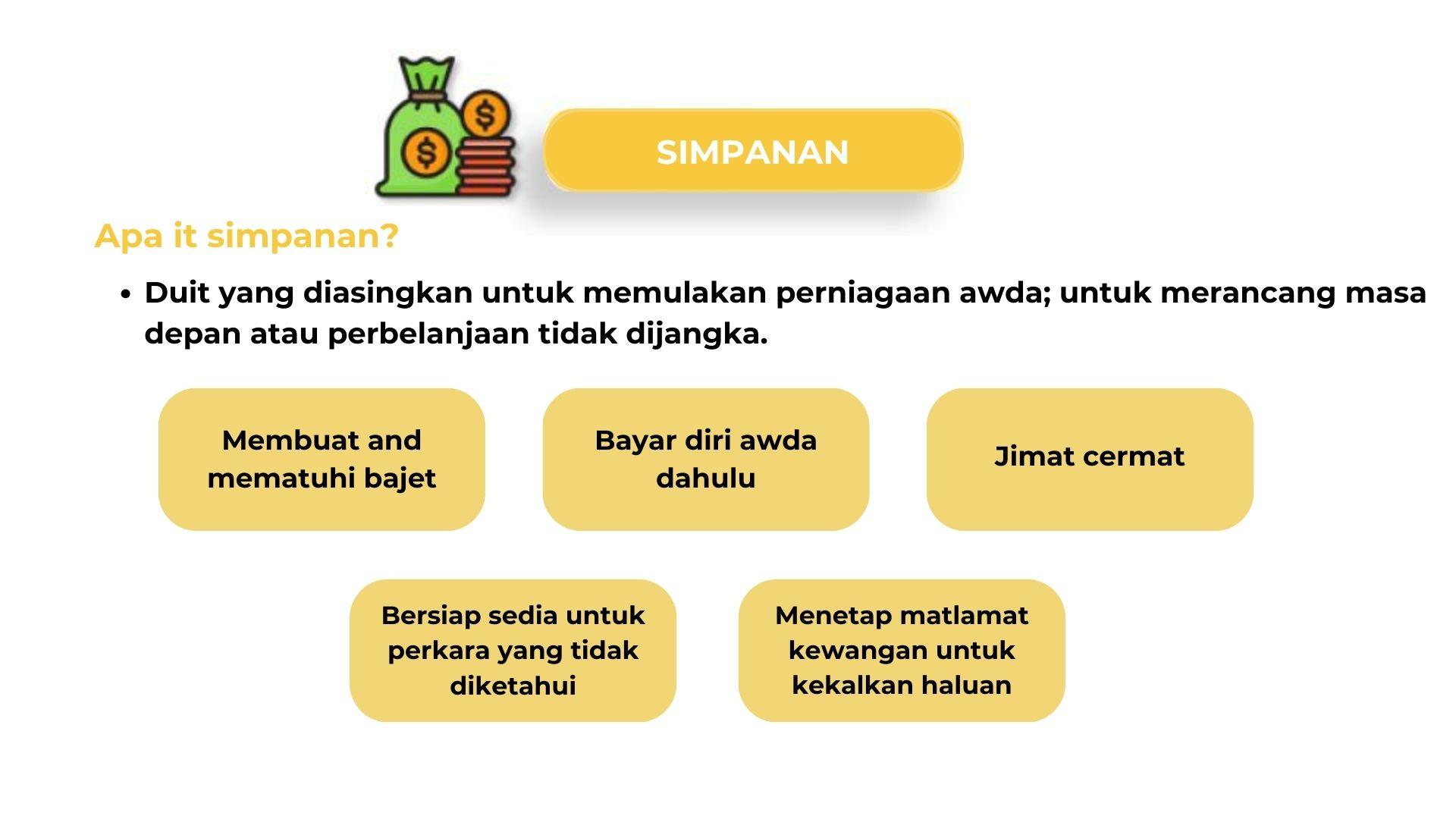 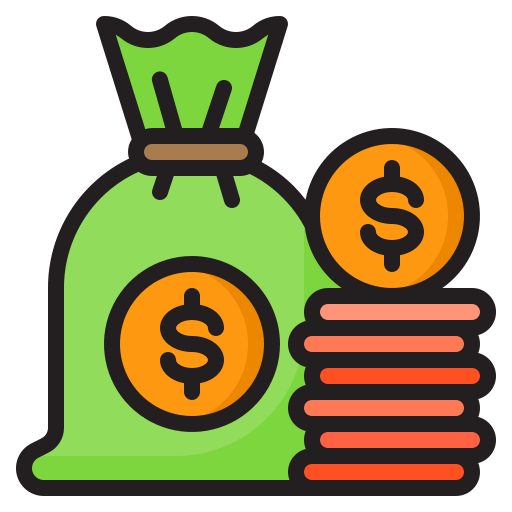 [Speaker Notes: What is a budget and why is it important?
A budget is a tool to track when and how you earn or spend money over a period of time. Creating a budget is an important pillar of your overall success. It allows you to oversee and better understand whether your business has enough revenue (incoming money) to pay its expenses. Using a budget can help you make more fast and accurate financial decisions.
For example, if you know how much money you earned and spent every week for the last several months, you’ll know how much you can afford to spend if you want to hire a new employee.
Budgeting is an ongoing process rather than a one-time exercise because your business revenue and expenses could change at any time. Revisit and rework your budget monthly, quarterly or after changes to your business, such as big expenses, occur. This will help you stay on track to achieve your goals.

A budget can help you:
Set short- and long-term goals for business growth
Track revenue, expenses and cash flow
Trim costs to avoid overspending 
Revenue 
The actual amount of money received through business activities, including selling products, investments, interest on savings, dividends and other sources.
Expenses 
All costs associated with running a business, including direct costs (materials or supplies), recurring expenses (rent or electricity), long-term assets that will help your business for years, but are harder to sell (buildings or equipment), and financial expenses, such as loan or interest payments. Expenses can be categorized in two groups:
Fixed expenses, which stay the same from month to month, such as rent, salaries, insurance and accounting services.
Flexible expenses, which change from month to month, such as material expenses, inventory expenses, maintenance and repairs expenses.
Profit or Income 
The amount remaining after you subtract revenue from expenses.]
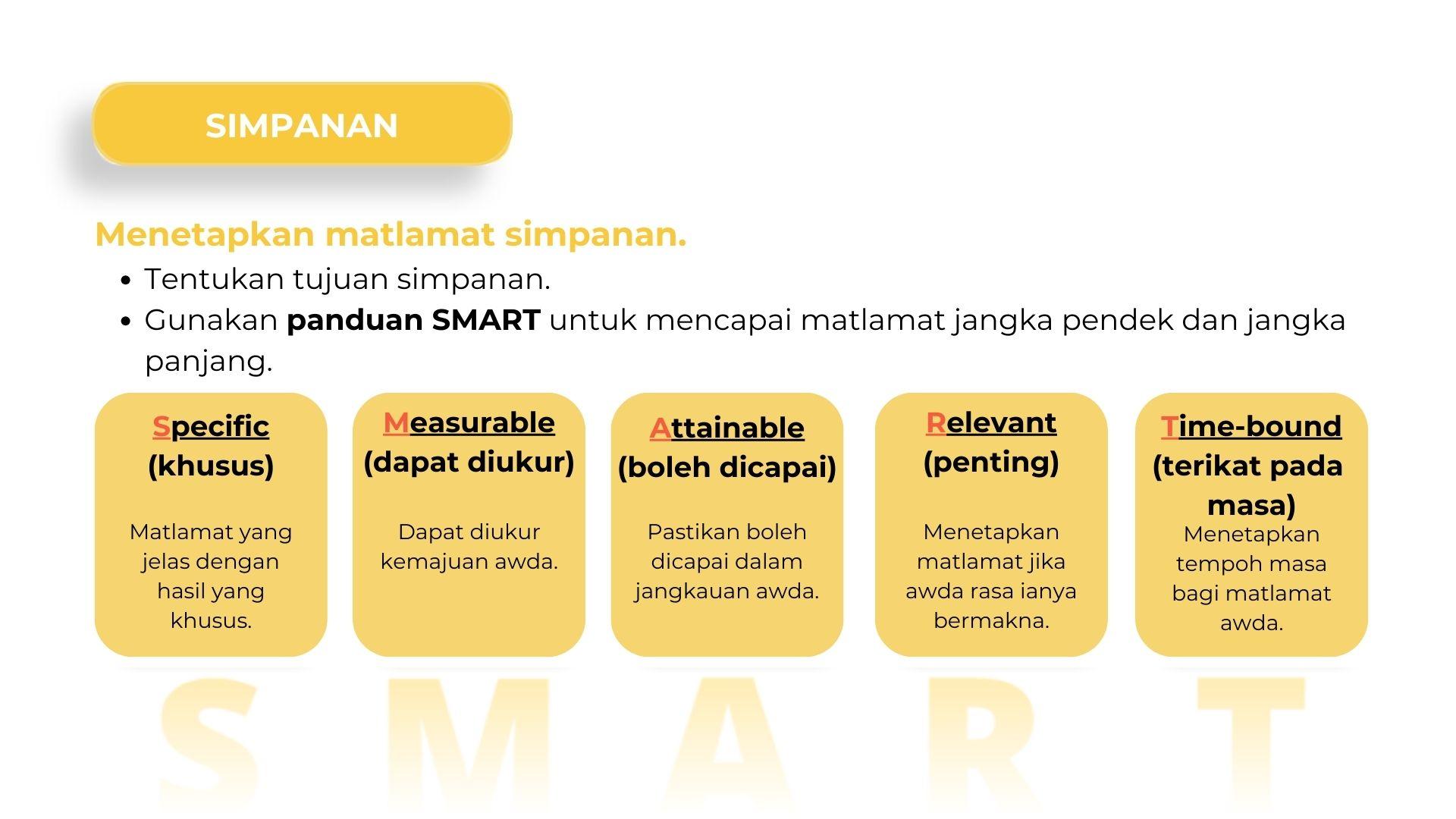 [Speaker Notes: What is a budget and why is it important?
A budget is a tool to track when and how you earn or spend money over a period of time. Creating a budget is an important pillar of your overall success. It allows you to oversee and better understand whether your business has enough revenue (incoming money) to pay its expenses. Using a budget can help you make more fast and accurate financial decisions.
For example, if you know how much money you earned and spent every week for the last several months, you’ll know how much you can afford to spend if you want to hire a new employee.
Budgeting is an ongoing process rather than a one-time exercise because your business revenue and expenses could change at any time. Revisit and rework your budget monthly, quarterly or after changes to your business, such as big expenses, occur. This will help you stay on track to achieve your goals.

A budget can help you:
Set short- and long-term goals for business growth
Track revenue, expenses and cash flow
Trim costs to avoid overspending 
Revenue 
The actual amount of money received through business activities, including selling products, investments, interest on savings, dividends and other sources.
Expenses 
All costs associated with running a business, including direct costs (materials or supplies), recurring expenses (rent or electricity), long-term assets that will help your business for years, but are harder to sell (buildings or equipment), and financial expenses, such as loan or interest payments. Expenses can be categorized in two groups:
Fixed expenses, which stay the same from month to month, such as rent, salaries, insurance and accounting services.
Flexible expenses, which change from month to month, such as material expenses, inventory expenses, maintenance and repairs expenses.
Profit or Income 
The amount remaining after you subtract revenue from expenses.]
CONTOH
SIMPANAN
Menetap Matlamat Simpanan
Matlamat Simpanan Ali:
Untuk menyimpan $15,000 selama 2 tahun sehingga pencen untuk memulakan perniagaan gerai makanan
Melalui SMART:
Time-bound
(terikat pada masa)
Specific
(khusus)
Measurable
(dapat diukur)
Attainable
(boleh dicapai)
Relevant
(penting)
Menyimpan $15,000 untuk memulakan perniagaan kecil
Pendapatan Ali boleh menyimpan $625 setiap bulan secara realistik
Menyasarkan untuk menjimatkan $625 sebulan
Ali boleh memasak dan bermanfaat untuk pendapatan tambahan
Menetapkan jangka masa tertentu (24 bulan )
‘ADAKAH ANDA SIHAT DALAM KEWANGAN?’
MARI LAKUKAN PEMERIKSAAN KESEHATAN KEWANGAN UNTUK MELIHAT SAMADA ANDA SIAP KEWANGAN UNTUK MEMULAKAN PERNIAGAAN.
ASET
LIABILITI
PENDAPATAN
PERBELANJAAN
RUMAH
TANAH
KERETA
BARANG RUMAH
PELABURAN
TAP + SCP / SPK
WANG SIMPANAN
HUTANG RUMAH
HUTANG KERETA
HUTANG HOUSE
HUTANG PEMBAHARUAN RUMAH
PINJAMAN PERIBADI
KAD KREDIT
HUTANG PINJAMAN LAIN
GAJI PEKERJAAN
PELABURAN
ELAUN (SPK, SCP)
PERNIAGAAN 
PENCEN TUA
SIMPANAN BULANAN
PINJAMAN BULANAN
BARANGAN RUNCIT & UTILITI
BIL TELEFON
IBU BAPA / KELUARGA
YURAN PENDIDIKAN
PENGANGKUTAN
LANGGANAN (JIM, NETFLIX, DLL)
PERIBADI/SENIKMAT
PREMIUM INSURANS
PERBELANJAAN LAIN (PEMBANTU, DATA TELEFON, DLL)
ASET
LIABILITI
PENDAPATAN
PERBELANJAAN
RUMAH
TANAH
KERETA
BARANG RUMAH
PELABURAN
TAP + SCP / SPK
WANG SIMPANAN
BARANG KEMAS
HUTANG RUMAH
HUTANG KERETA
HUTANG PEMBAHARUAN RUMAH
PINJAMAN PERIBADI
KAD KREDIT
HUTANG PINJAMAN LAIN
GAJI PEKERJAAN
PELABURAN
ELAUN (SPK, SCP)
PERNIAGAAN 
PENCEN TUA
SIMPANAN BULANAN
PINJAMAN BULANAN
BARANG KEPERLUAN & UTILITI
BIL TELEFON
IBU BAPA / KELUARGA
YURAN PENDIDIKAN
PENGANGKUTAN
LANGGANAN (JIM, NETFLIX, DLL)
PERIBADI/SENIKMAT
PREMIUM INSURANS
PERBELANJAAN LAIN (PEMBANTU, DATA TELEFON, DLL)
PENDAPATAN - PERBELANJAAN
ASET - LIABILITI =
= LEBIH / KURANG
TINGGI / RENDAH
Pemeriksaan Kesihatan Kewangan Untuk Diri Anda Sendiri
SAVINGS RATIO
(RATIO SIMPANAN)

= Bulanan Simpanan ÷  Pendapatan Bulanan 
x 100%
BASIC LIQUIDITY RATIO 
(RATIO LIKIT ASAS)

= Jumlah Simpanan ÷ Perbelanjaan Bulanan
DEBT SERVICE RATIO
(RATIO PERKHIDMATAN HUTANG)

= Jumlah Bayaran Bulanan ÷  
Pendapatan Bulanan
Pemeriksaan Kesihatan Kewangan Untuk Diri Anda Sendiri
SAVINGS RATIO
(RATIO SIMPANAN)

= Bulanan Simpanan ÷  Pendapatan Bulanan 
x 100%
BASIC LIQUIDITY RATIO 
(RATIO LIKIT ASAS)

= Jumlah Simpanan ÷ Perbelanjaan Bulanan
DEBT SERVICE RATIO
(RATIO PERKHIDMATAN HUTANG)

= Jumlah Bayaran Bulanan ÷  
Pendapatan Bulanan
35%
10%
3 - 6
‘ADAKAH KEWANGAN ANDA SIHAT UNTUK MEMULAKAN PERNIAGAAN SENDIRI?’
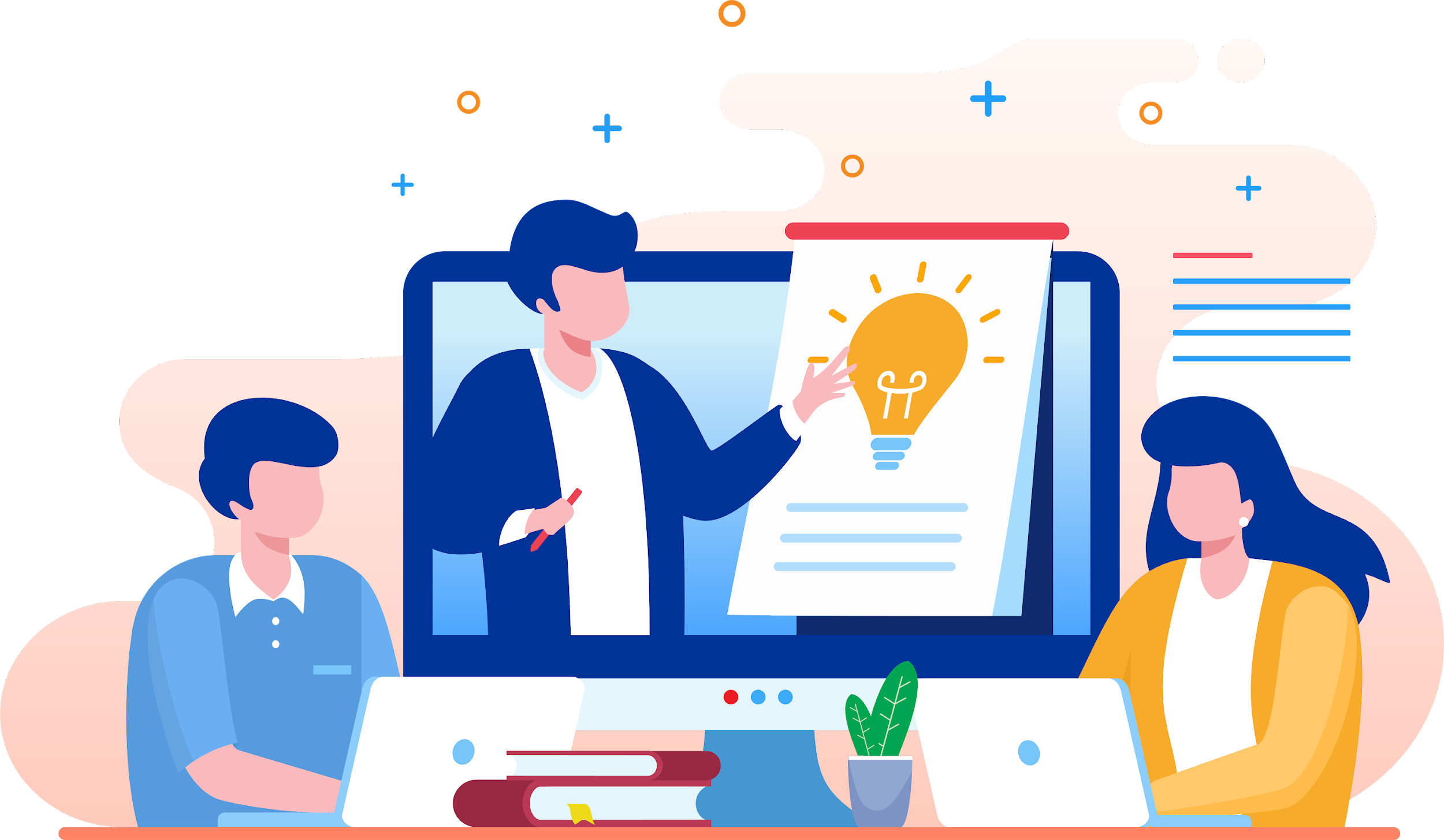 BAHAGIAN 2
MEMULAKAN PERNIAGAAN
RANGKA MODUL
2. PERNIAGAAN DIGITAL
1. PEMBIAYAAN
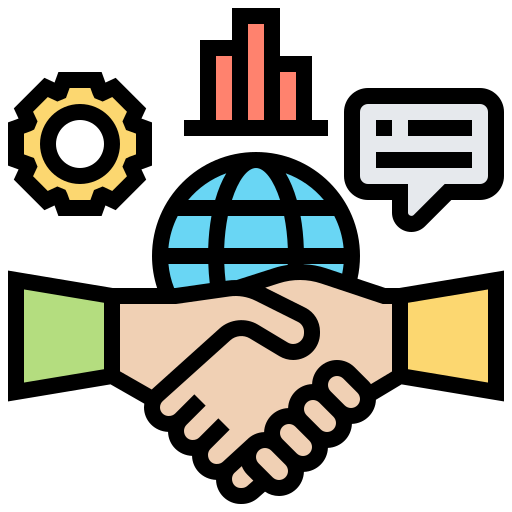 PEMBIAYAAN
Pilihan Peminjaman
Pembiayaan Sendiri
Keluarga / Kawan
Pinjaman Bank
Pelabur
[Speaker Notes: Self-funding
Friends & Family
These investors know you, the skills you bring, and your passion for the business.
Be sure to thoroughly explain the risk they’re taking by supplying funds.

Loans
Compare interest rates, repayment lengths and potential loan amounts among financial institutions.
Require you to show your business plan and a financial documents.

Investors
Venture capitalists: offer larger loans to established businesses in exchange for partial ownership and an active role in the company.
Angel investors: focus on helping businesses that are just starting out with small investments.

Seller financing
You pay for a portion of the purchase upfront (down payment) and borrow the rest of the money from the seller. Then repay the loan, plus interest, over time.

Crowdfunding
3 basic types: Donations, Rewards & Equity.
A great way to increase awareness and exposure, there are risks associated with it as well.]
ADAKAH BISKITA DIBOLEHKAN UNTUK ME-LOAN?
X MEMPUNYAI BANYAK HUTANG

X TIDAK MEMPUNYAI DUIT KECEMASAN

X MEMINJAM JUMLAH YANG TIDAK REALISTIK

X TIDAK MENCUKUPI SYARAT PEMINJAM
✓ TIDAK ADA HUTANG

✓ TIDAK PERNAH MENGALAMI MUFLIS

✓ MAMPU MEMBAYAR DUIT PINJAMAN

✓ MEMBAYAR BIL TEPAT PADA MASANYA

✓ MEMPUNYAI DUIT KECEMASAN
[Speaker Notes: Loan - where we can get loans - credibility (credit score]
PERNIAGAAN
DIGITAL
What is business digitization?
Menggunakan pelbagai jenis teknologi untuk meningkatkan kecekapan perniagaan (mengurangkan penggunaan kertas).
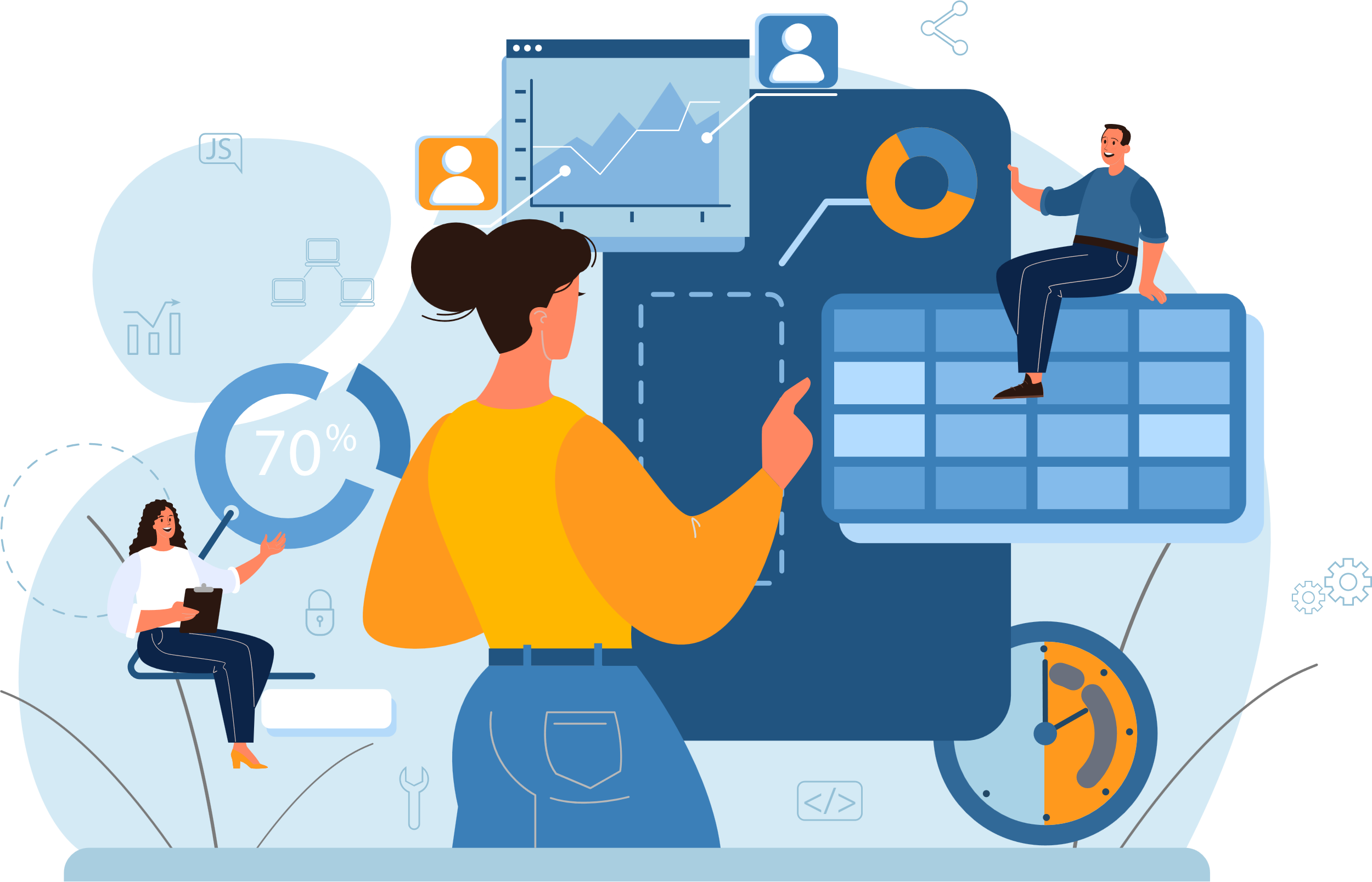 Ways you can digitize your business:
Menghantar invois elektronik
Mempromosikan perniagaan secara online
Membuka ‘’online banking’’
Penyimpanan rekod
[Speaker Notes: Why digitization?
Can help cut costs and save you time.
Provides solutions to organizational problems, allowing business owners to gain more control over their business operations.
Helps you maintain a competitive edge and improve the efficiency of your business.]
PERNIAGAAN
DIGITAL
Online promotions
Membantu anda mencapai lebih ramai pelanggan dan meningkatkan pendapatan perniagaan anda.

Boleh gunakan website, digital marketing dan laman sosial contoh; Instagram, Facebook

Menggunakan Pengiklanan Digital untuk meraih pelbagai pelanggan.
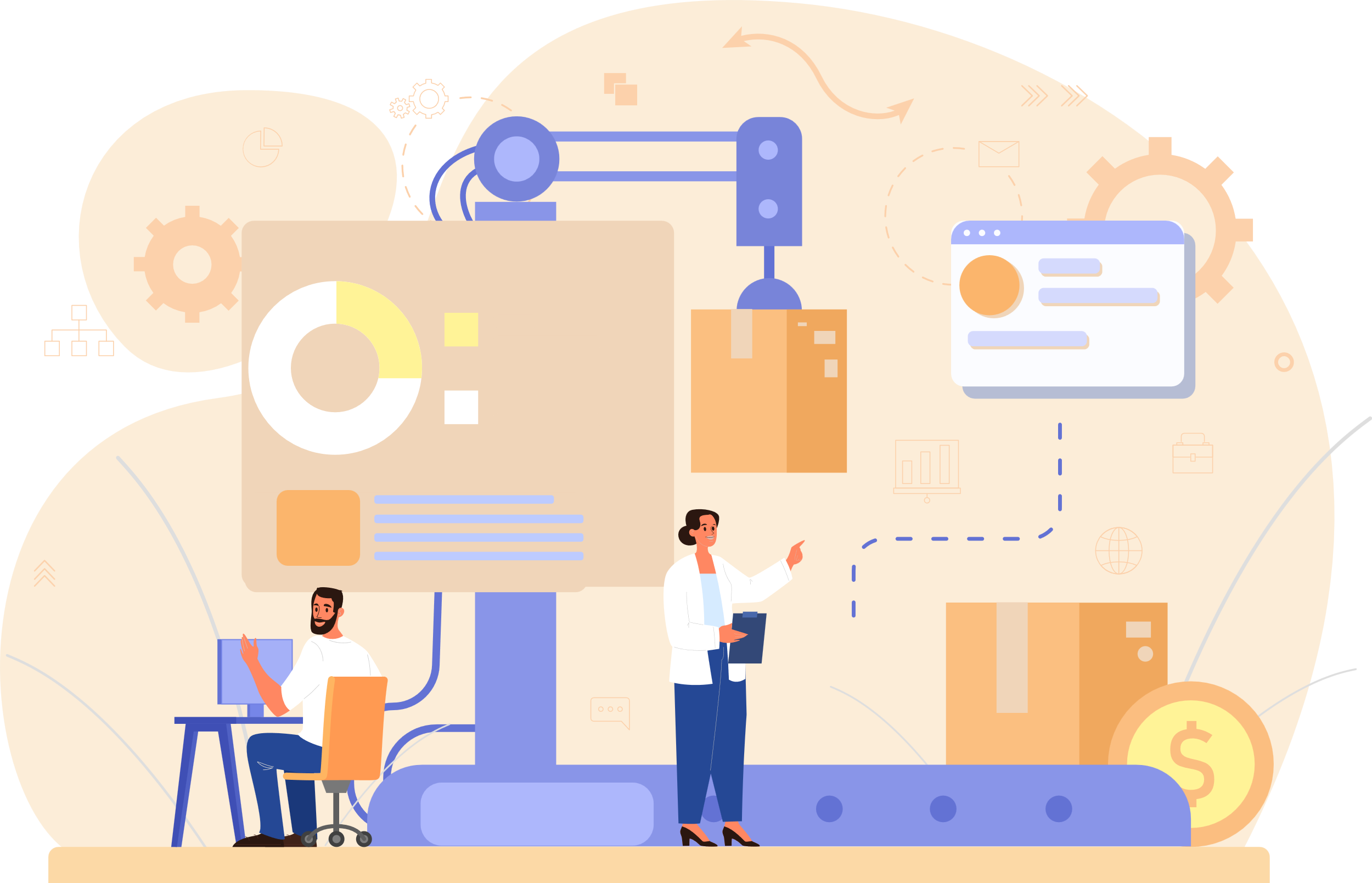 [Speaker Notes: Introducing digital promotion opportunities to your business could help you reach more customers and increase your earnings. This could take the form of a website, digital marketing and other digital promotions.
Take your marketing and promotions online
You can use a variety of marketing and promotional tools and tactics to grow your business. For example, you could try creating different ads and giving each one a unique promotion code. You can then track the codes that customers use, which helps you understand which ads are worth continuing and which you should stop paying for.
With digital advertising, you can also target the specific types of people who are most likely to become your customers, helping you make the most of your marketing budget.]
PERNIAGAAN
DIGITAL
Google Drive
Apa itu Google Drive?
Bagaimana menggunakan Google Drive untuk perniagaan?
Perkhidmatan storan digital yang berfungsi sebagai ‘’cloud-base hard drive’’.
Memuat naik dan memuat turun fail, penyusunan dalam struktur folder yang intuitif dan mempunyai fungsi untuk kongsi fail bersama orang yang tertentu.
Menyimpan laporan dan documents
Kongsi media seperti gambar, logo dan siaran akhbar.
Menyimpan rekod untung rugi perniagaan.
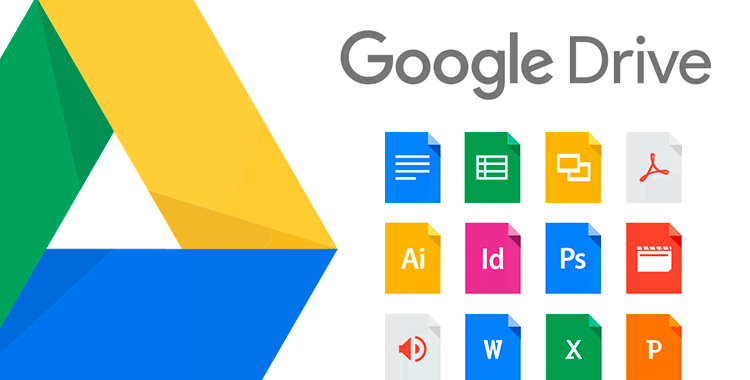 [Speaker Notes: What is Google Drive?
Google Drive is a storage service that functions as a cloud-based external hard-drive. You can easily store, manage, and share content such as documents, images, and audio files. 
Uploading and downloading files as you need them, organize them in intuitive folder structures, and share them with the right people. 
Google Drive’s intuitive interface and integration with other Google apps have made it convenient for private use as well as small- and medium-sized businesses and startups.
Using Google Drive for Knowledge Management
Google Drive can be the first step in the right direction of ensuring that organizational knowledge is properly stored and shared. Gathering content in one place helps improve the issue with information silos, where important documents and content become stuck on hard drives or in someone’s email inbox.
So, how can a business use Google Drive? Common ways of using it include:
Storing reports and policy documents
Sharing media assets, such as photos, logos, and press releases
Gathering images and other media files to keep handy in the workflow]
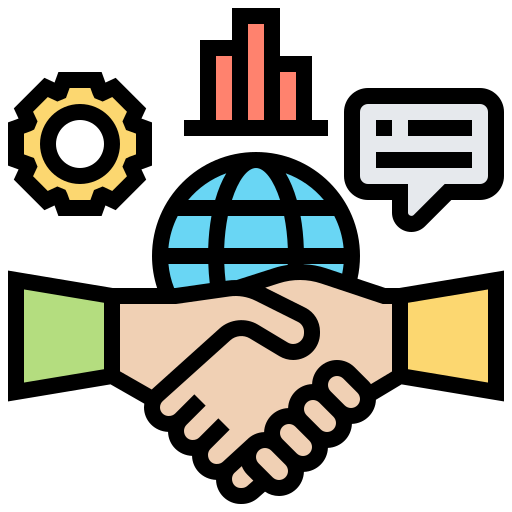 2.    PERNIAGAAN DIGITAL
Rekod Untung & Rugi
Pengurusan Inventori
Penyimpanan Rekod
GOOGLE
DRIVE
[Speaker Notes: Self-funding
Friends & Family
These investors know you, the skills you bring, and your passion for the business.
Be sure to thoroughly explain the risk they’re taking by supplying funds.

Loans
Compare interest rates, repayment lengths and potential loan amounts among financial institutions.
Require you to show your business plan and a financial documents.

Investors
Venture capitalists: offer larger loans to established businesses in exchange for partial ownership and an active role in the company.
Angel investors: focus on helping businesses that are just starting out with small investments.

Seller financing
You pay for a portion of the purchase upfront (down payment) and borrow the rest of the money from the seller. Then repay the loan, plus interest, over time.

Crowdfunding
3 basic types: Donations, Rewards & Equity.
A great way to increase awareness and exposure, there are risks associated with it as well.]
PENYIMPANAN REKOD
CONTOH PENYIMPANAN REKOD DALAM GOOGLE DRIVE ‘’EXCEL’’.
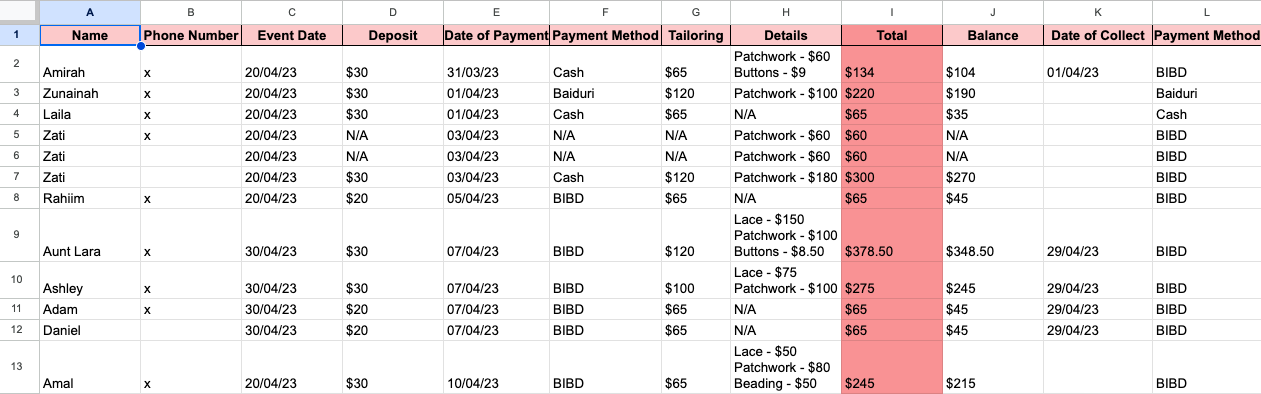 Mesej Utama
Pembuatan bajet adalah penting untuk menjejak pendapatan dan perbelanjaan, membolehkan pengurusan kewangan yang lebih baik. 
Menjimatkan membolehkan kesiapan, pertumbuhan masa depan, dan keupayaan untuk mengharungi cabaran yang tidak dijangka. 
Analisis kewangan secara berkala membantu menilai kesihatan kewangan perniagaan anda dan membuat keputusan yang berinformasi.
Membuka insurans peribadi  sebelum memulakan perniagaan untuk melindungi pendapatan dan aset anda apabila mengalami kecemasan.
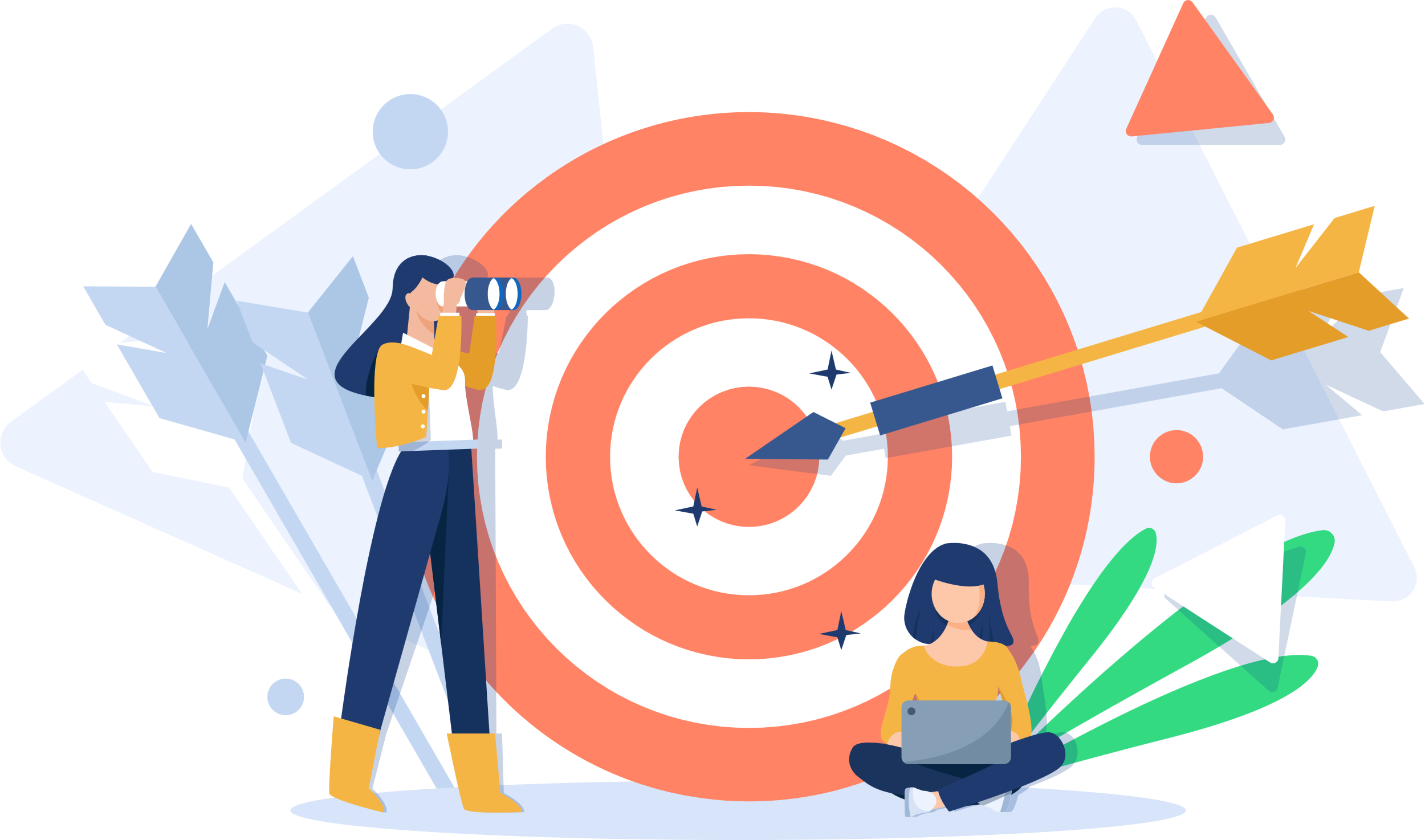 MESEJ UTAMA
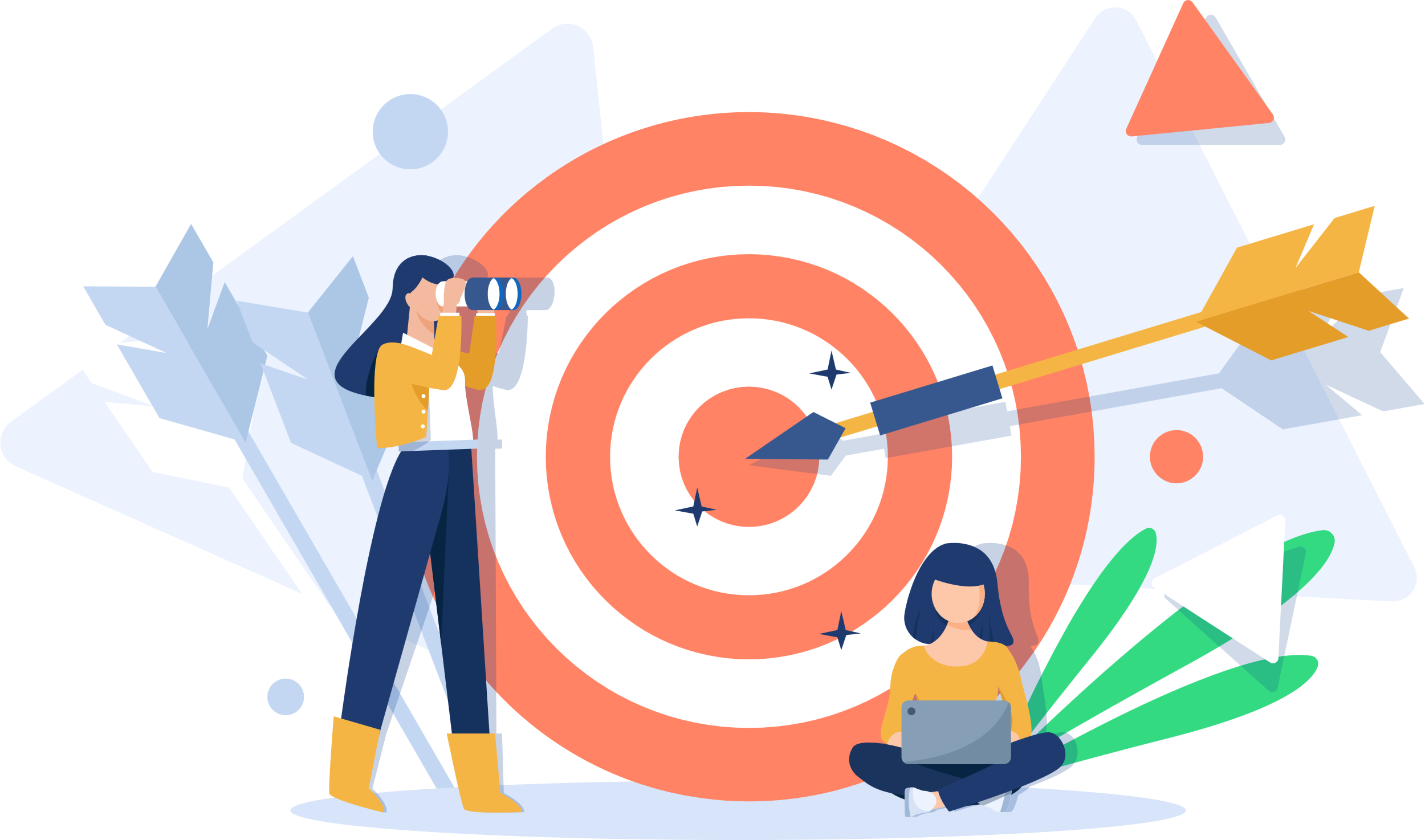 Menyimpan rekod yang tepat dan teratur adalah penting untuk kejayaan kewangan perniagaan anda.
Pengukuran prestasi kewangan kunci membantu menilai keuntungan, kecekapan, kecairan, dan kebolehan syarikat, membantu dalam membuat keputusan dan memantau kesihatan kewangan.
Menganalisis penyata kewangan memberikan maklumat untuk membuat keputusan dan merancang strategi untuk perniagaan.
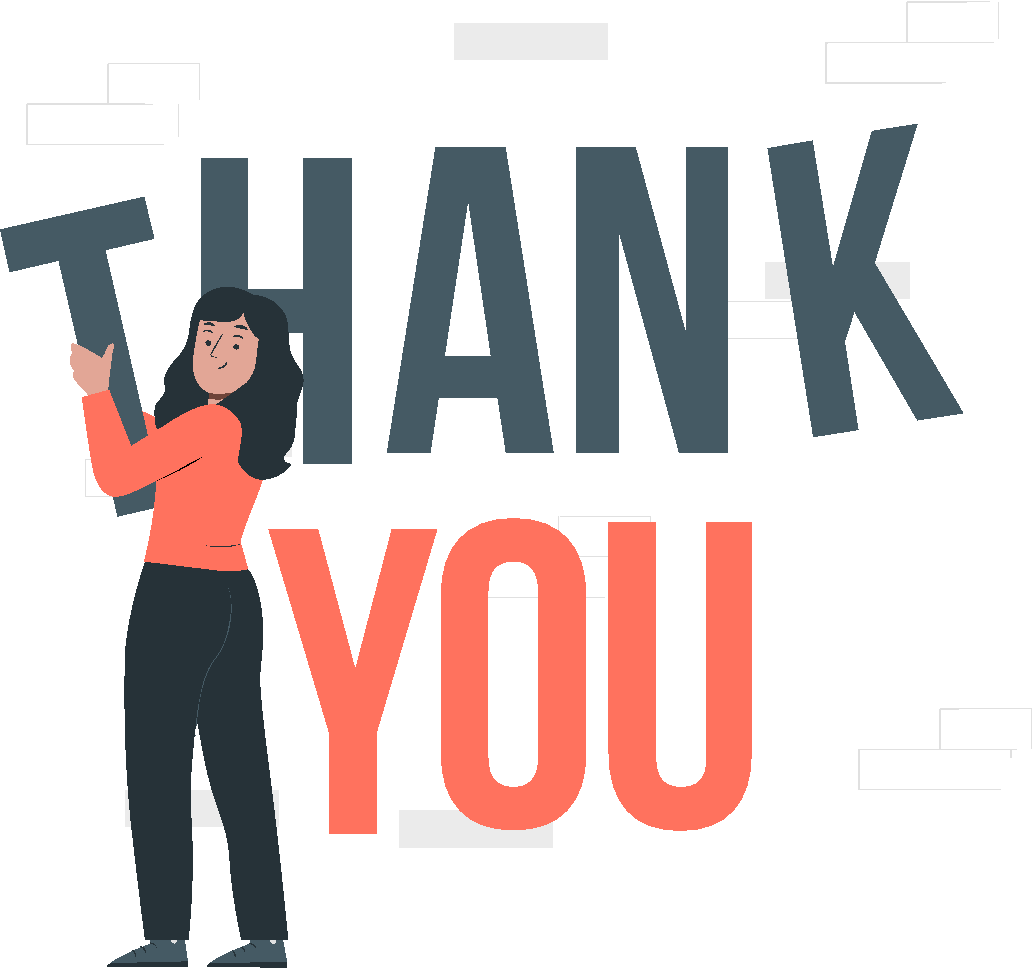 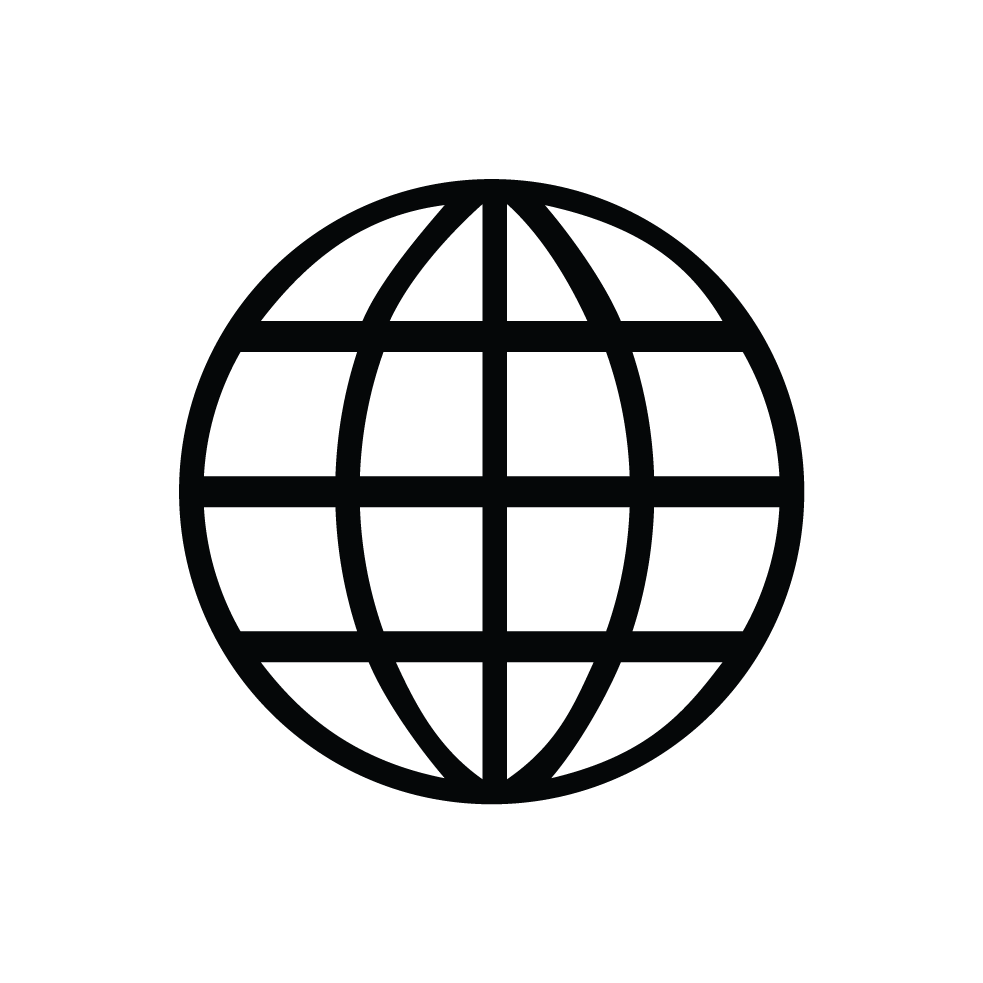 +673 818 5796
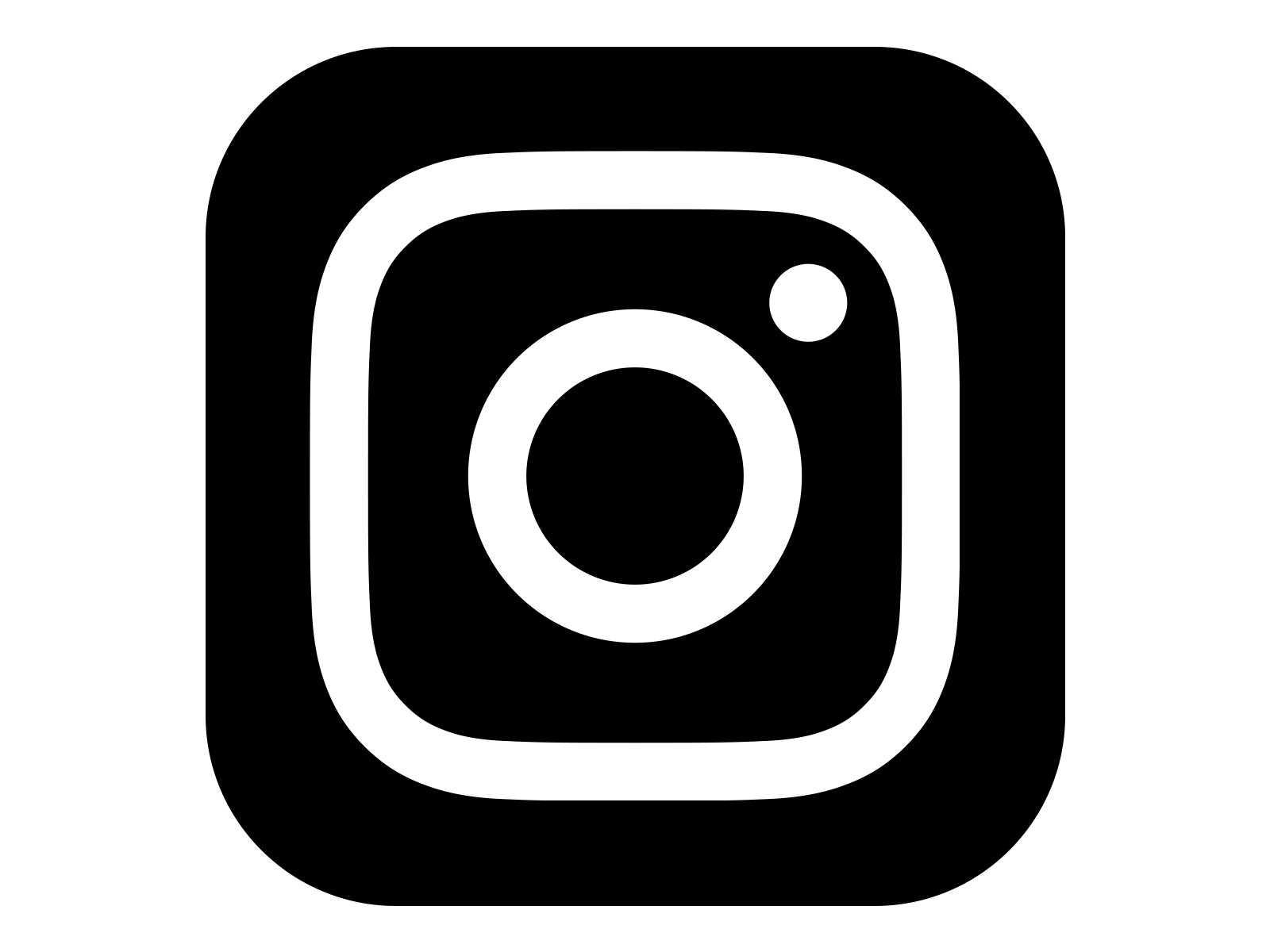 @brlifeagency
www.brlifeagency.com
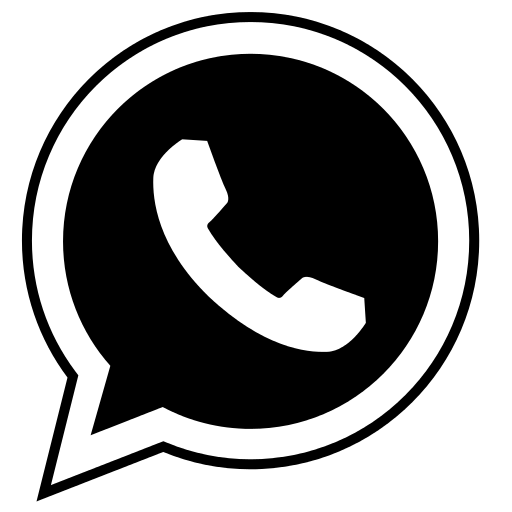 with support from
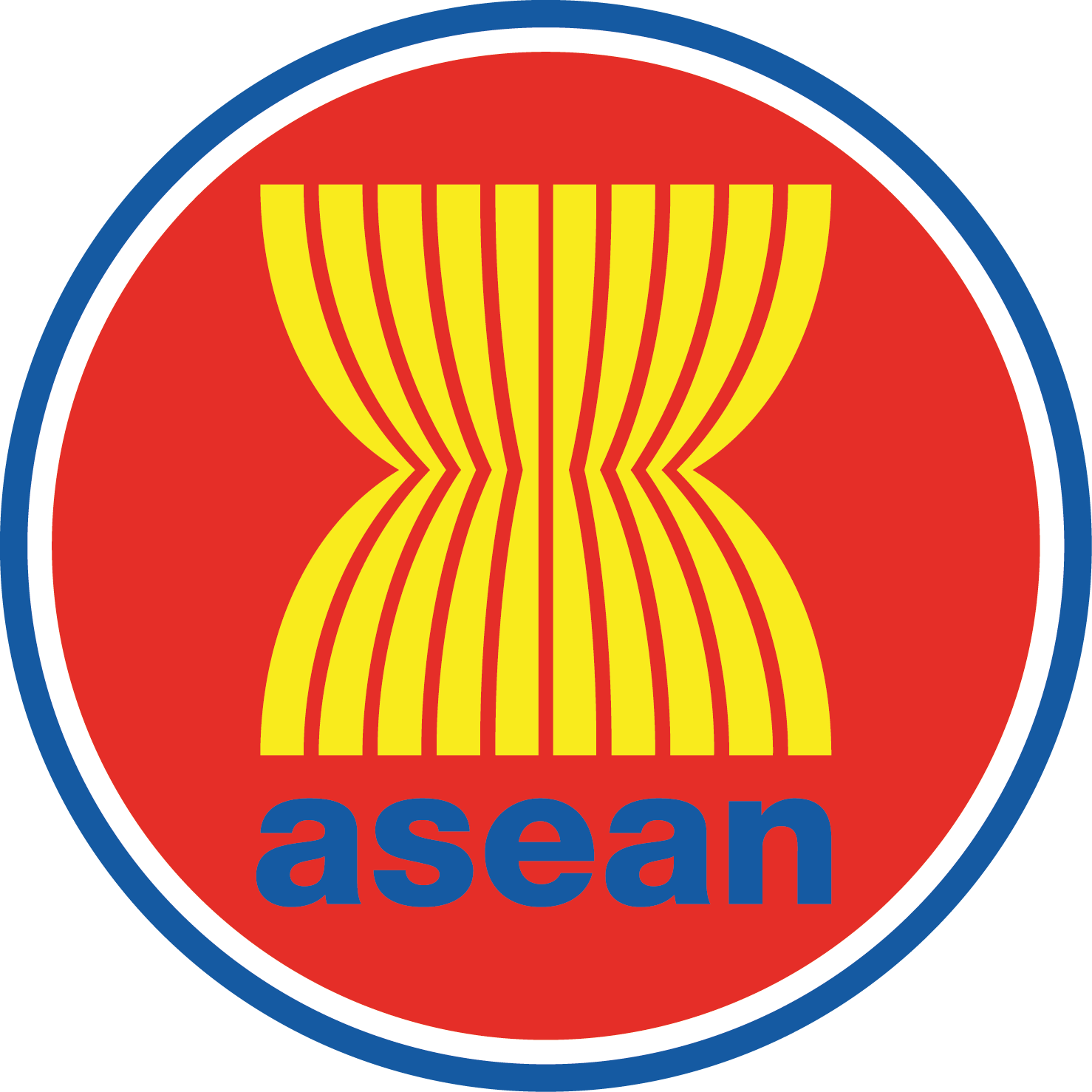 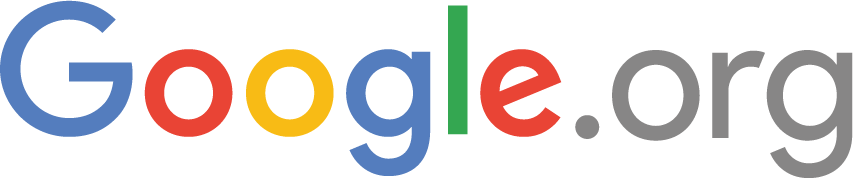